Логические функции:
not (не)		!        ¬		
равно 		==     ≡		
неравно	 	!=      ≠  	
and (и)		&       		
or (или)		|         		
xor 			ʌ 	- ( исключающее или)

Приоритет (порядок выполнения) логических операций. Вычисляются :
1. значения выражений внутри скобок;
2. отрицания над отдельными переменными (НЕ);
3. конъюнкции (И, И-НЕ);
4. дизъюнкции, исключающее или (ИЛИ, ИЛИ-НЕ, XOR, XOR-НЕ);

Заметим, что иногда знак отрицания ставится над целым выражением, не заключённым в скобки; в этом случае отрицание выполняется в последнюю очередь.
Задание №4:
1)Для данной логической функции составить и заполнить таблицу истинности;
2)Собрать схему с логическими функциями: вход – три выключателя, схема, выход - индикатор (8 сегментный)
3)Проверить работу схемы по полученной таблице истинности:
(все пункты данного задания собираются на одном листе программы MMLogic в пределах разрешенной области).

а) F = ((A & !C) | (!B | C)) & !(A & B)
Задание №4:
1)Для данной логической функции составить и заполнить таблицу истинности;
2)Собрать схему с логическими функциями: вход – три выключателя, схема, выход - индикатор (8 сегментный)
3)Проверить работу схемы по полученной таблице истинности:
а) F = ((A & !C) | (!B | C)) & !(A & B)
Переведем в Python для построения таблицы истинности:
f = ((a and not c) or (not b or c)) and not (a and b)
print ('a b c f')
for a in range(2):
    for b in range(2):
        for c in range(2):
            f = ((a and not c) or (not b or c)) and not (a and b)
            print(a, b, c, int(f))
F = ((A & !C) | (!B | C)) & !(A & B)
1
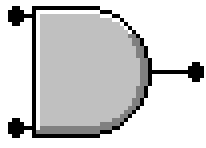 1
F = ((A & !C) | (!B | C)) & !(A & B)
2
2
1
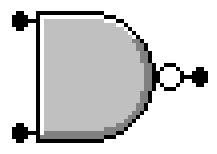 2
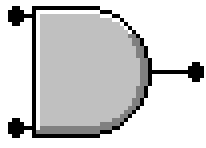 1
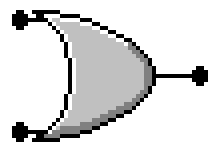 2
F = ((A & !C) | (!B | C)) & !(A & B)
2
2
2
3
3
1
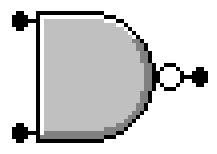 2
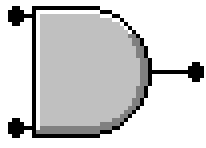 1
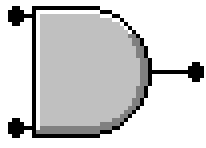 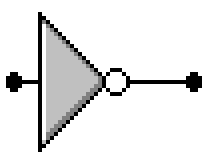 3
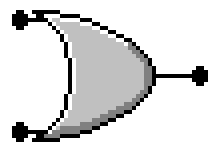 2
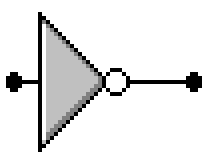 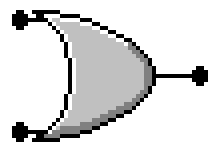 3
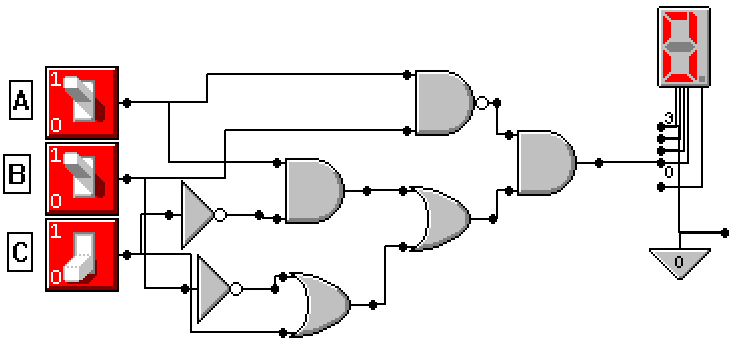 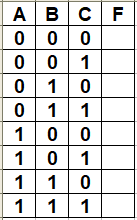